HIAS D&T Team Home Learning Resource
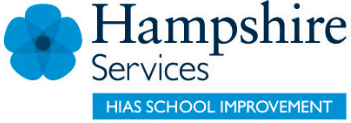 Eatwell GuideYear 7
Food and Nutrition
Year 7 : The Eat Well Guide   Name:                          Date:
Look and learn: The Eatwell Guide makes healthy eating easier to understand by giving a visual representation of the types and proportions of foods needed for a healthy and well-balanced diet.
Practise: Can you add pictures to show what each section represents?
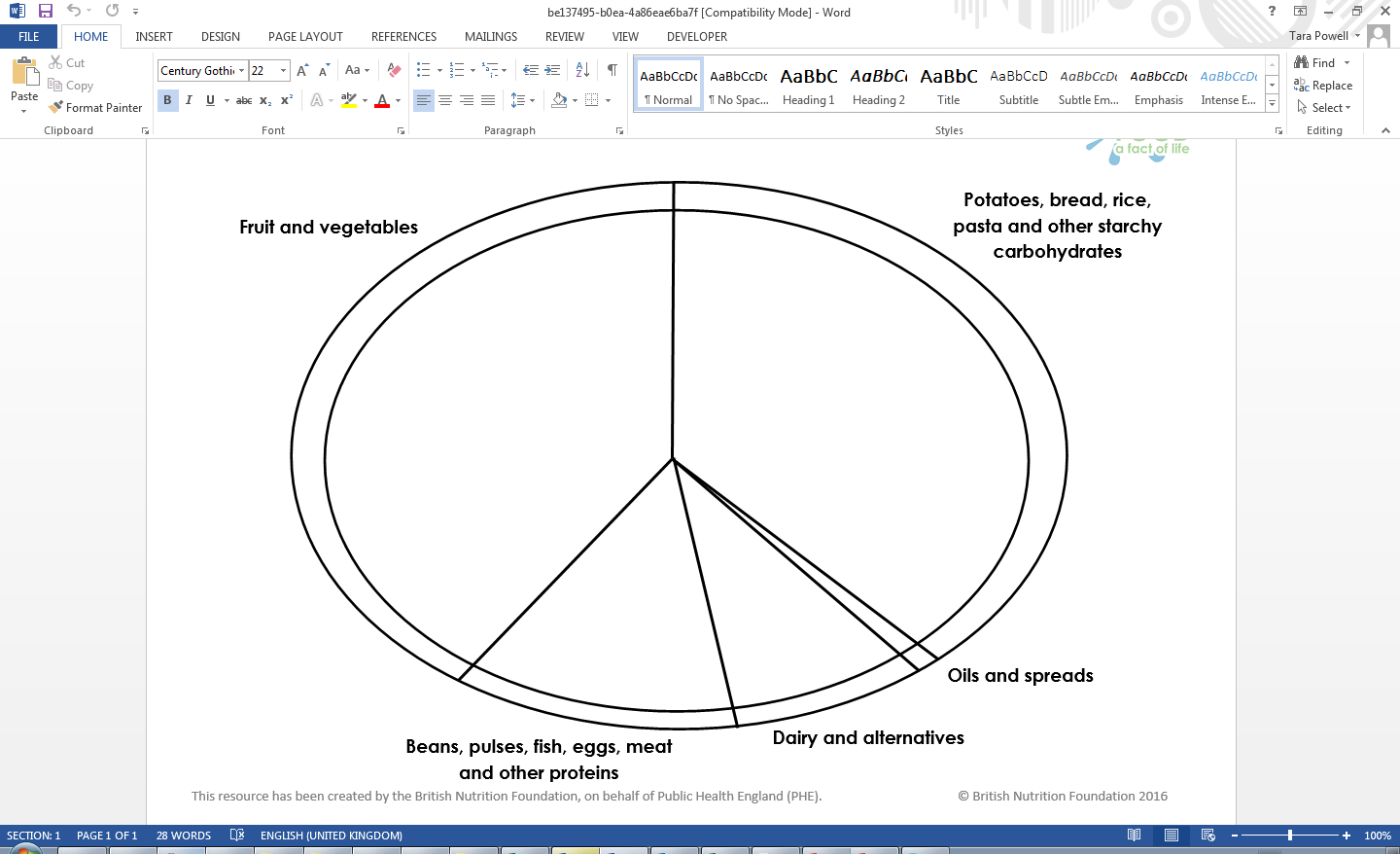 Challenge:  Can you answer the questions over leaf?
Critical Thinking
Grade 1
Classify commodities into the correct section of the Eat well guide

Butter      Quorn      Chicken      Prawns      Pasta         Olive Oil            Apple       Hotdog bun          
Baked beans          Omelet          Pasta      Melon         Fresh apple juice      Potatoes     Sweetcorn





















Grade 2 Which two sections are the largest? Why do you think this is?
………………………………………………………………………………………………………………………………………………………………………………………………………………………………………………………….……………………………………………………………………………………………………………………………………………………………………………………………………………………………………………………………………………………………………………………………………………………………………………………………………………………………………………………………………………………………………………………………………………………………………………………………………………………………………………..............................................................................................................................................................................

Grade 3 Explain the importance of the Eat well guide in staying healthy
………………………………………………………………………………………………………………………………………………………………………………………………………………………………………………………….………………………………………………………………………………………………………………………………………………………………………………………………………………………………………………………………………………………………………………………………………………………………………………………………………………………………………………………………………………………………………………………………………………………………………………………………………………………………………………………………..
Grade 4 Do you think the Eat well guides helps people to stay healthy? Do people follow these recommendations? How do you know this?
…………………………………………………………………………………………………………………………………………………………………………………………………………………………………………………………………………………………………………………………………………………………………………………………………………………………………………...............................................................................................................................................................................